¿A qué velocidad se propaga la energía?
En forma genérica podemos plantear:
La densidad volumétrica de energía es
Tomando promedio temporal obtenemos
Finalmente:
⇒ La velocidad de grupo es la velocidad de propagación de la energía
¿Qué pasa si incluimos más términos en el desarrollo?
Analíticamente sólo se puede tratar hasta el segundo orden del desarrollo (ejercicio P6). En ese caso se observa que el ancho del pulso gaussiano aumenta con el tiempo y que su amplitud disminuye.  La siguiente figura muestra un resultado sin aproximaciones obtenida mediante métodos numéricos.
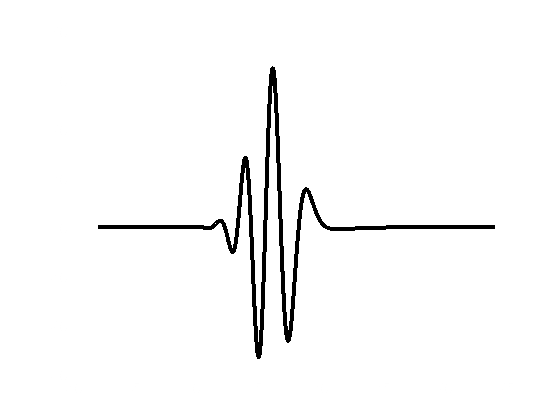 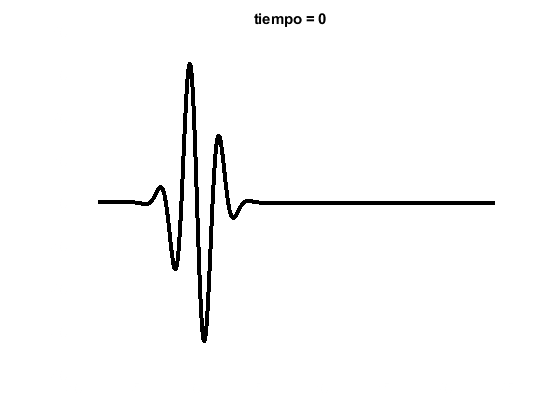 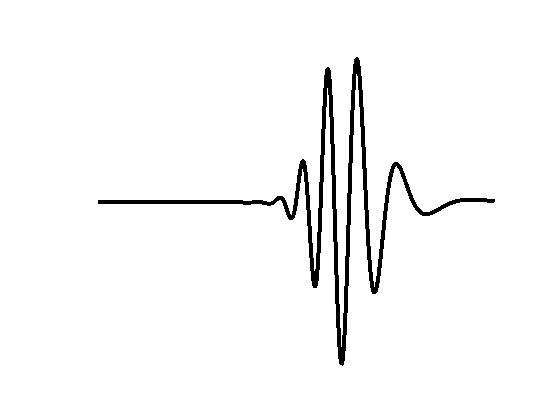 Apuntes finales
- Se puede incluir en el modelo las ondas debido a la tensión superficial
- Para paquetes que no son gaussianos y que no tienen solución analítica a la integral de Fourier, existen métodos de aproximación. Uno de ellos es el método de la fase estacionaria. Otra forma es realizar integrales numéricas
2) Dispersión geométrica. Ejemplo: Guías de onda
Dentro de la guía tenemos:
Con condiciones de borde:
Usando separación de variables podemos escribir:
Con el procedimiento usual tenemos:
Condiciones de borde:
La velocidad de fase es
Si
Si
Si
Notemos que existe el modo (0,0):
Es el único modo no dispersivo
Velocidad de fase
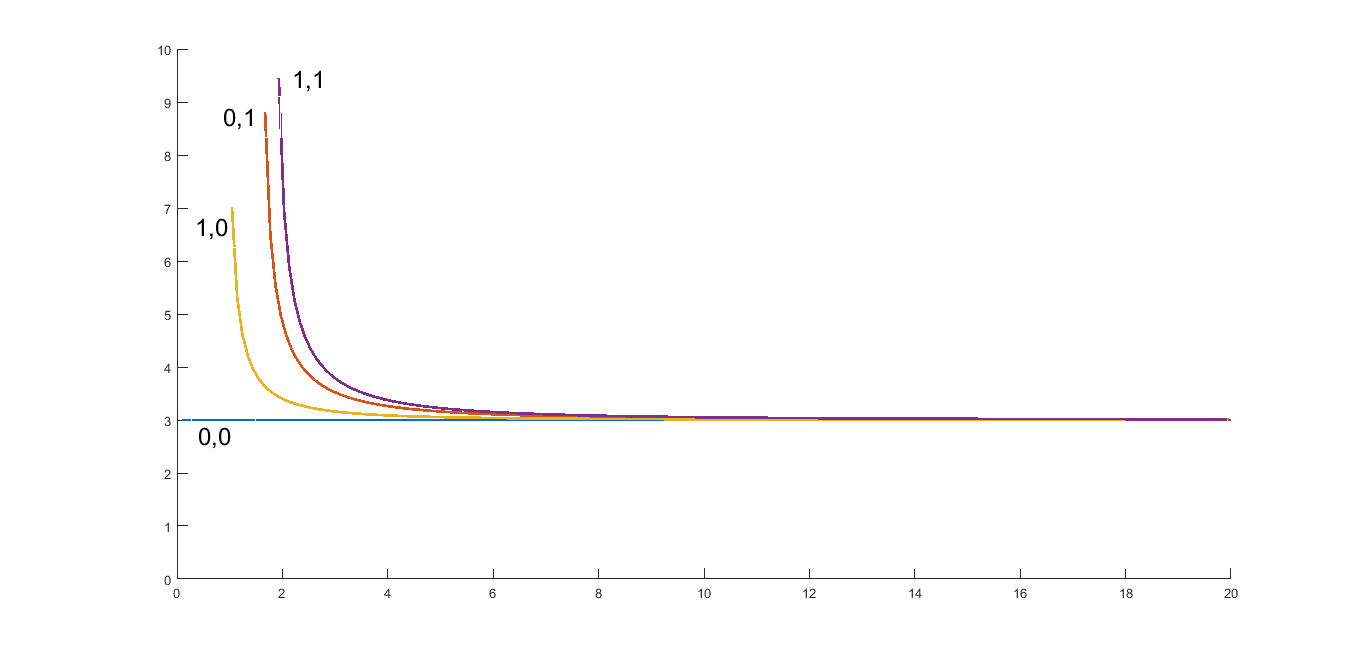 Velocidad de grupo
Velocidad de grupo
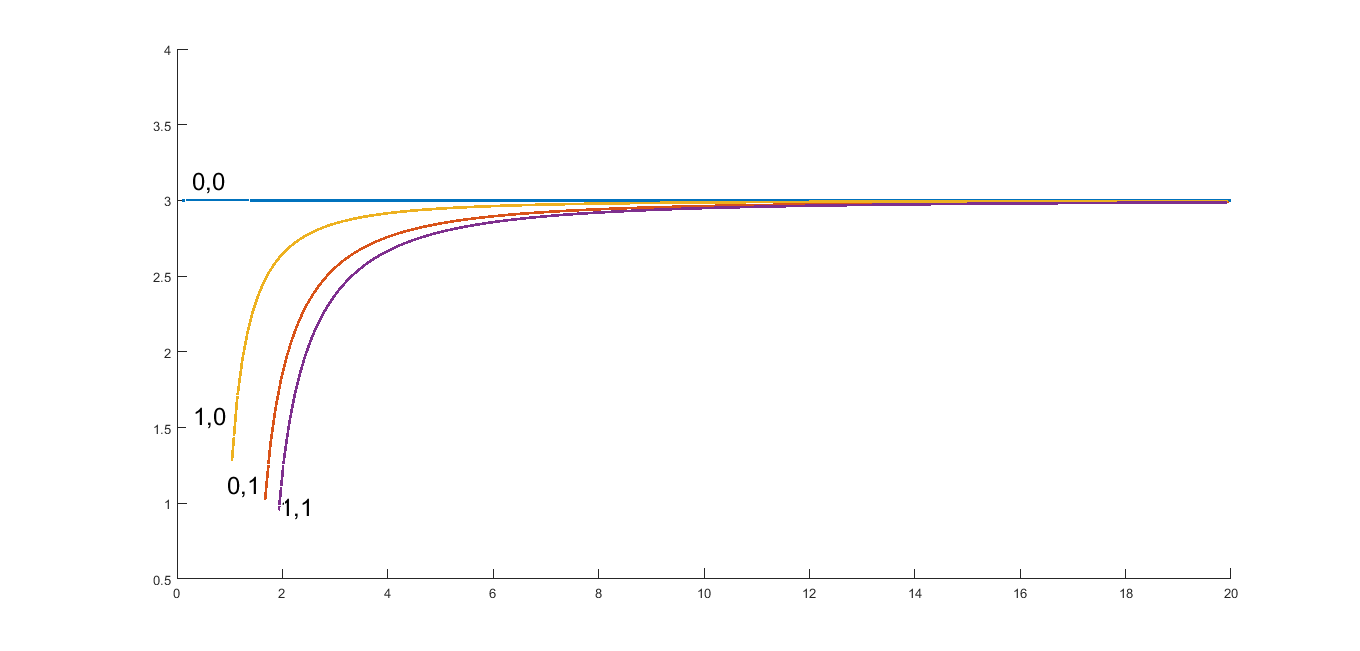